VETERINARY FORENSIC MEDICINE
DR. EKREM ÇAĞATAY ÇOLAKOĞLU
ANKARA UNİVERSITY VETERINARY FACULTY INTERNAL MEDICINE
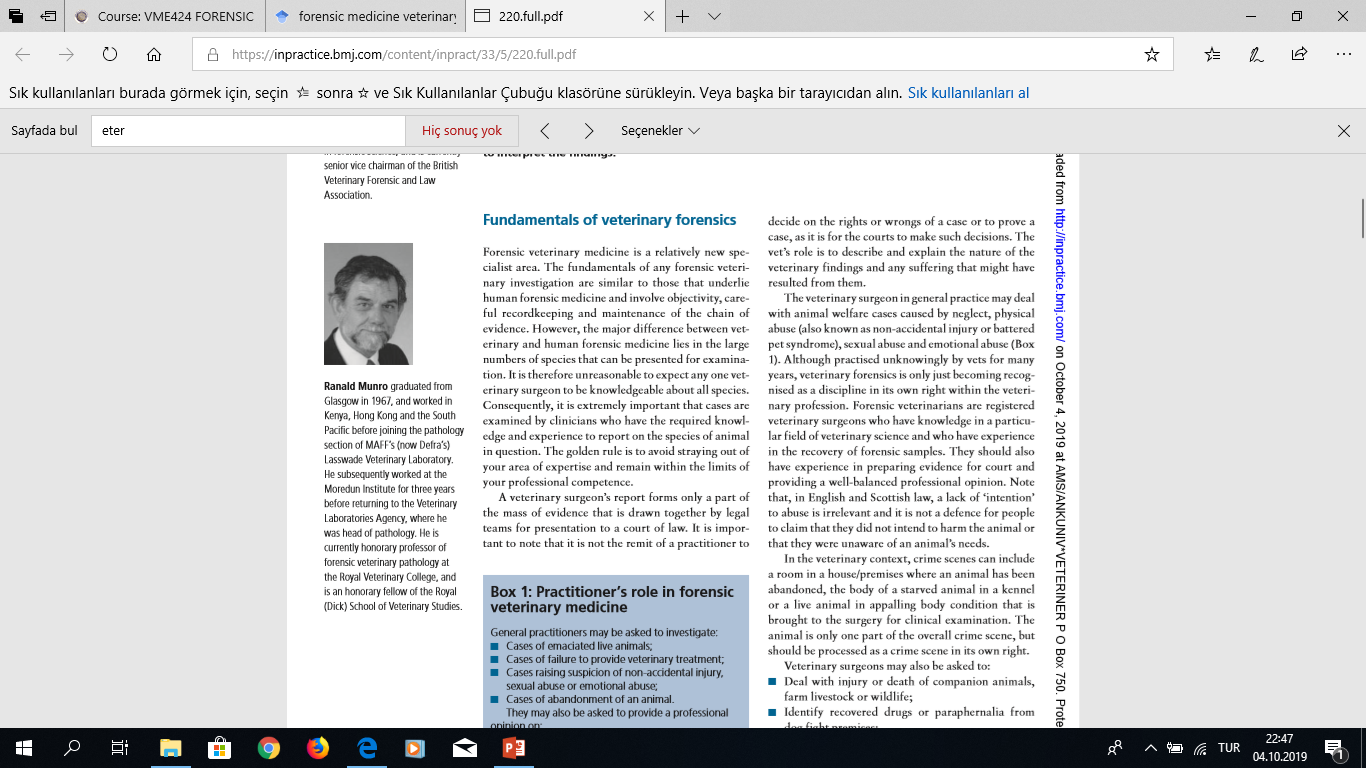 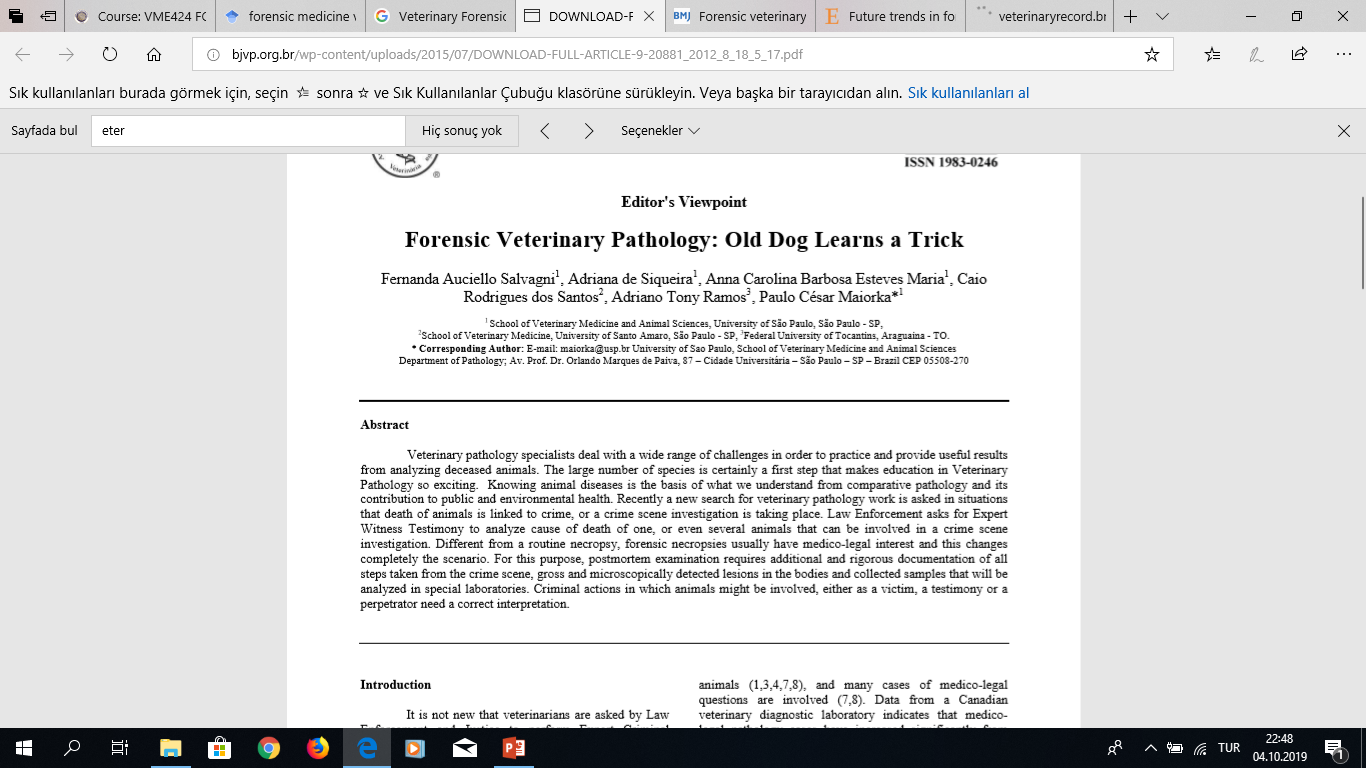 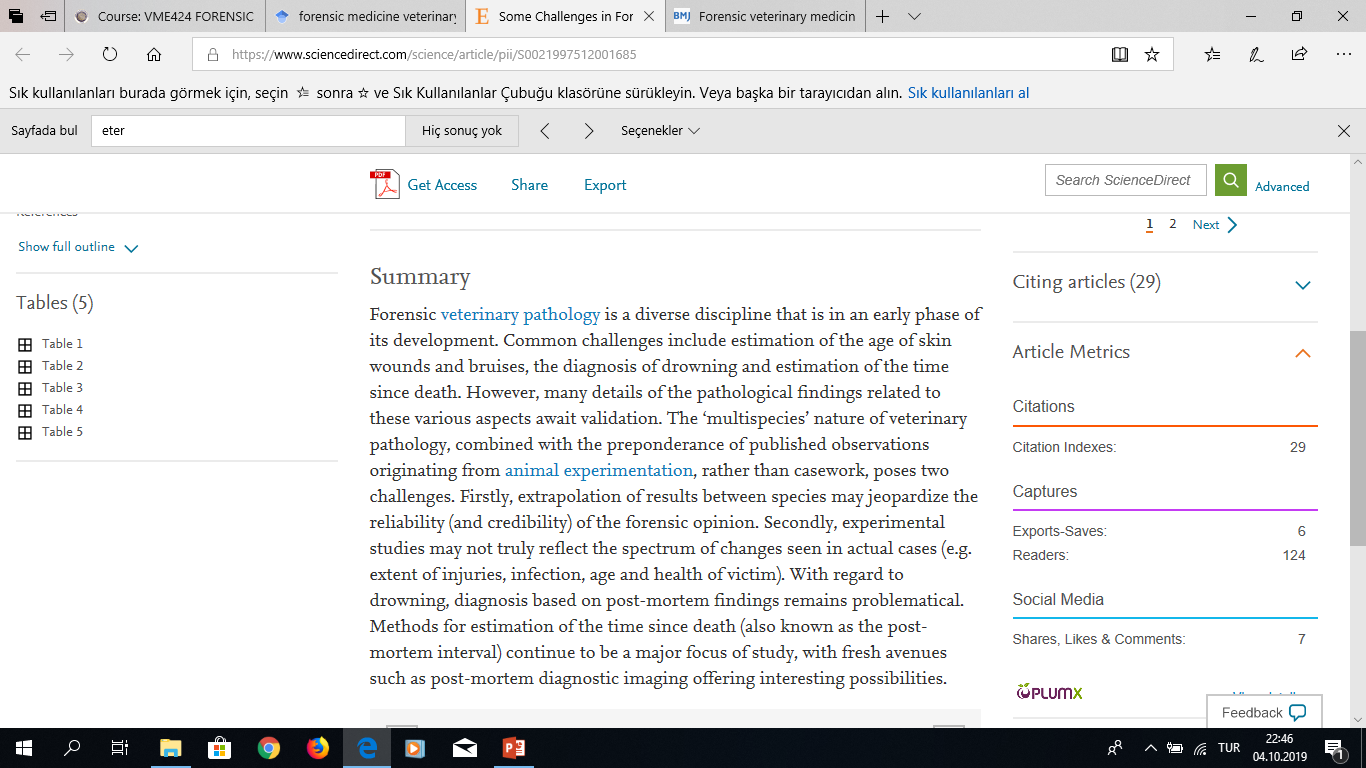 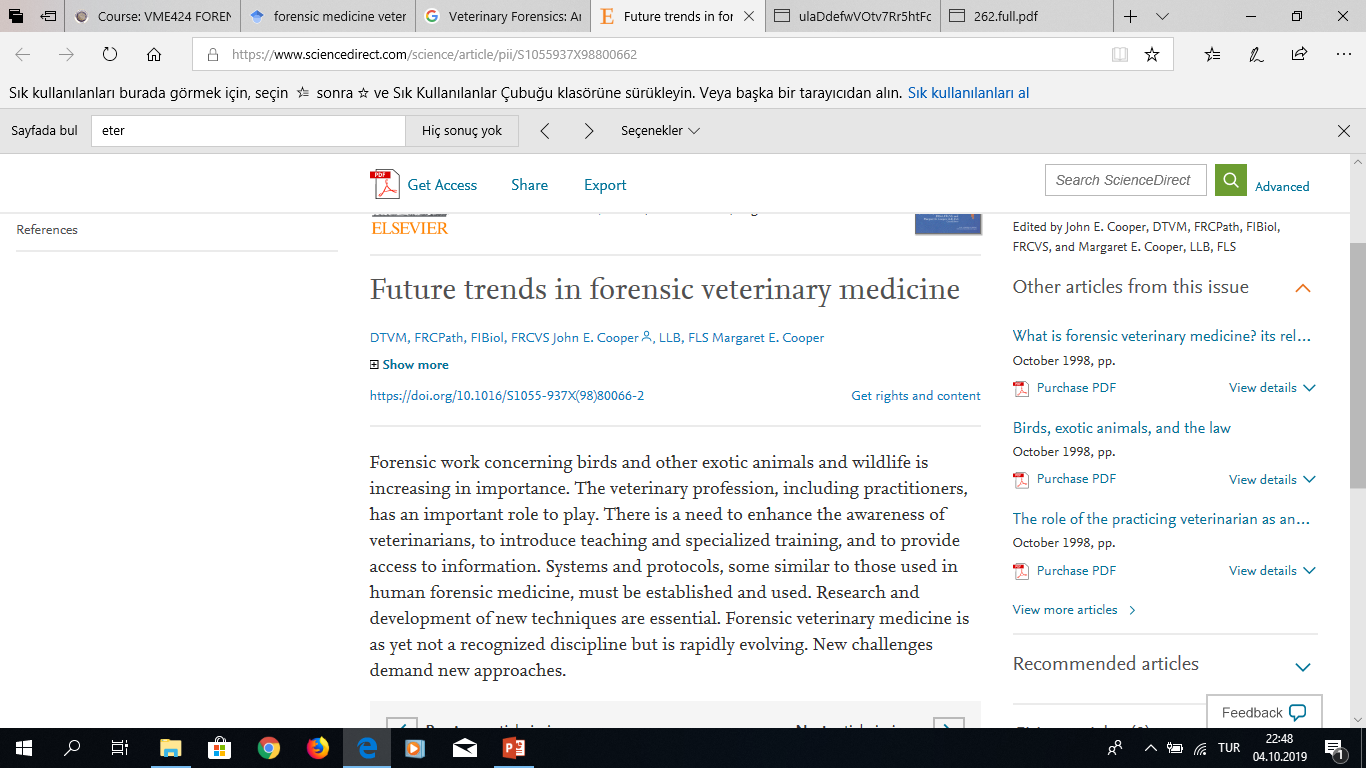 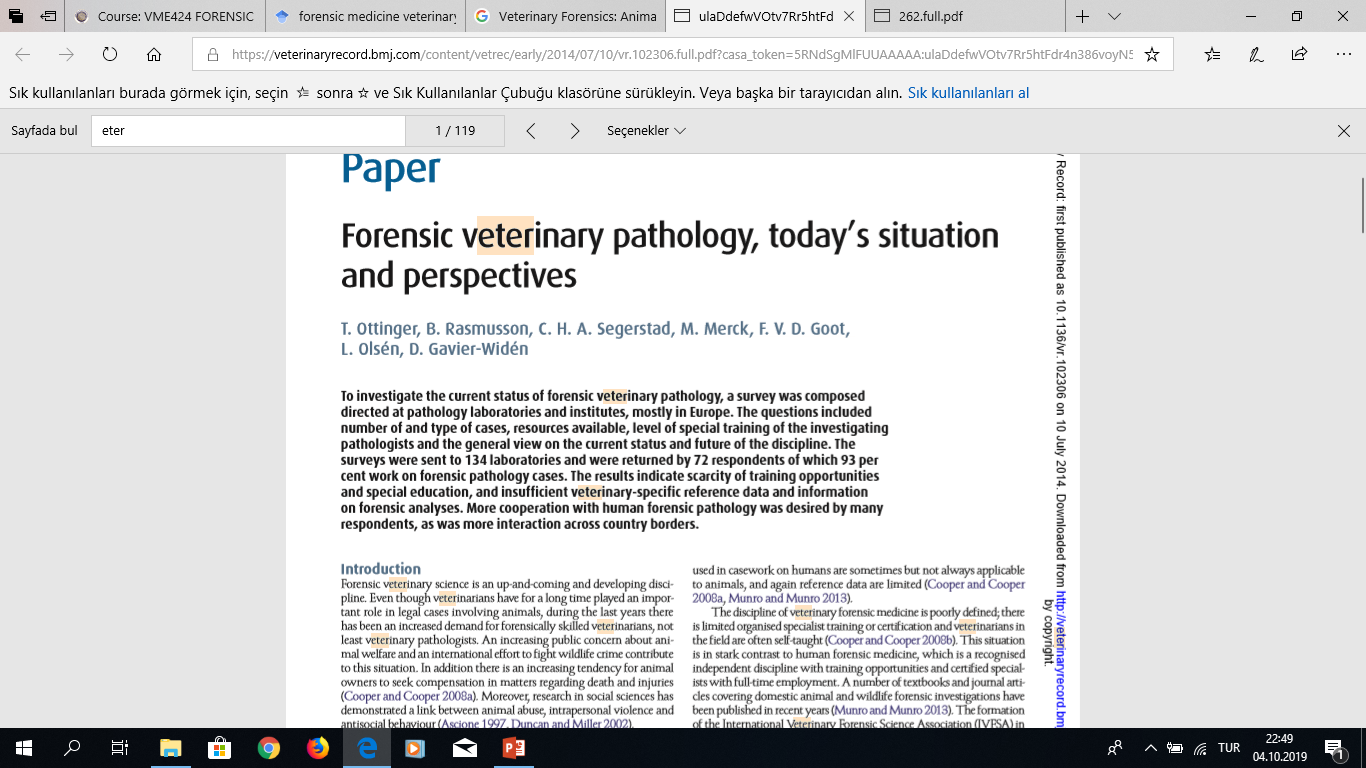